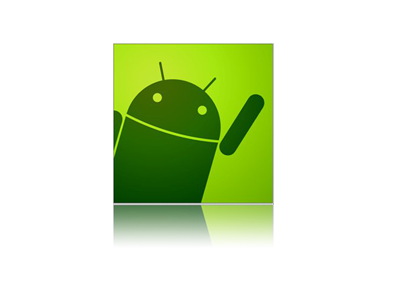 1
Hybrid Mobile Applications - ICD0018
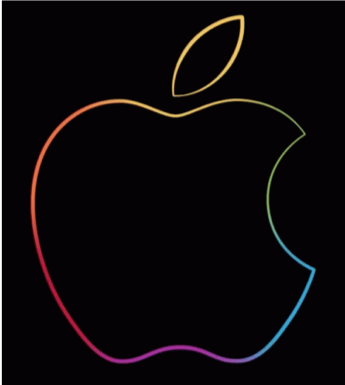 TalTech IT College, Andres Käver, 2019-2020, Fall semester
Web: http://enos.Itcollege.ee/~akaver/HybridMobile
Skype: akaver   Email: akaver@itcollege.ee
2
Native SDKs
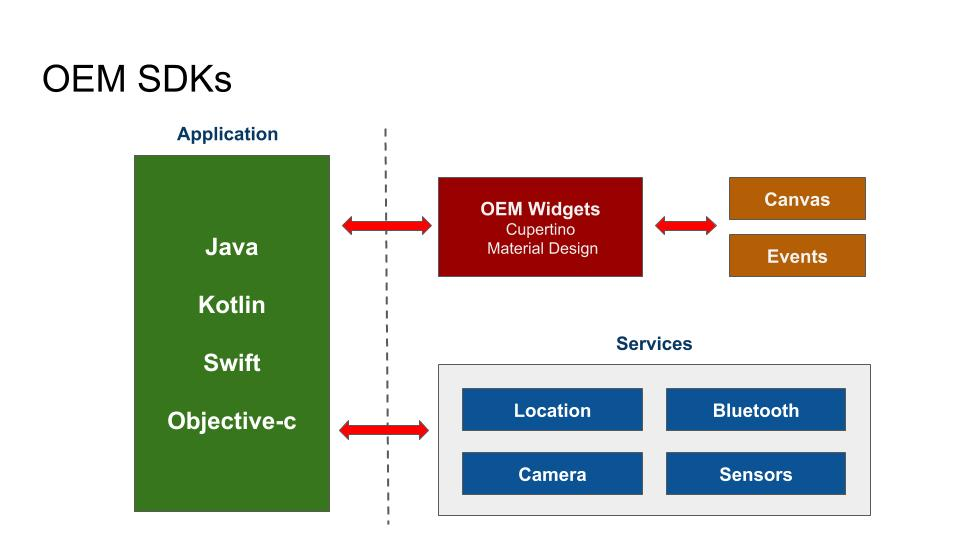 3
Flutter
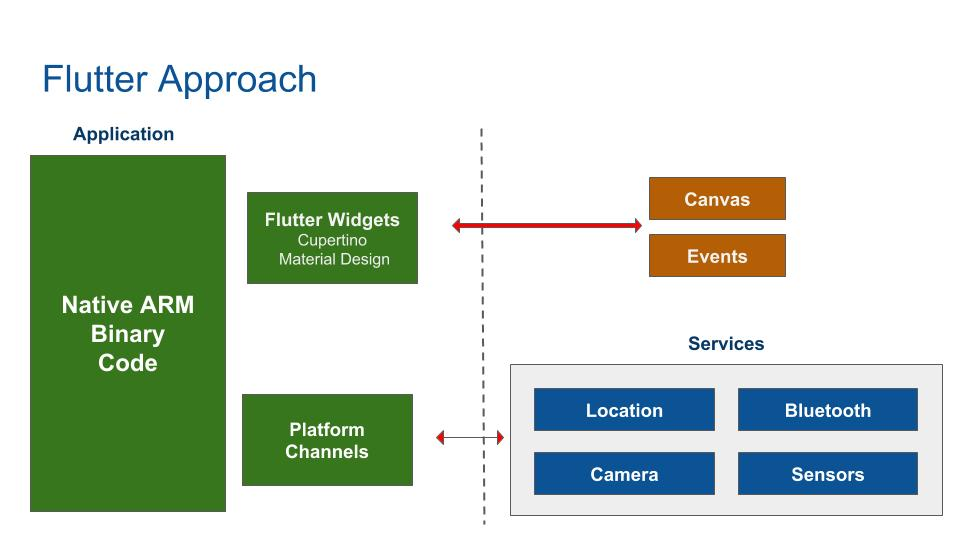 4
Flutter
Install (Xcode and/or Android studio required)
Win
https://storage.googleapis.com/flutter_infra/releases/stable/windows/flutter_windows_v1.9.1+hotfix.4-stable.zip
macOS
https://storage.googleapis.com/flutter_infra/releases/stable/macos/flutter_macos_v1.9.1+hotfix.4-stable.zip
Linux
https://storage.googleapis.com/flutter_infra/releases/stable/linux/flutter_linux_v1.9.1+hotfix.4-stable.tar.xz
5
Flutter
Set up path variable

Run> flutter precache> flutter doctor

Fix all problems!
6
Flutter - IDE
Either VS Code or Android Studio
VS Code
Install Flutter extension
Android Studio
Install Flutter and Dart plugin

Run again> flutter doctor
7
Flutter – First app – VS Code
View > Command Palette.
Flutter: New Project
Give name and location

Let everything cool down, look for emulator connection on lower-right corner


Select Debug palette, click on Cog wheel
Create flutter debug configuration
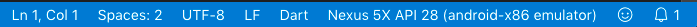 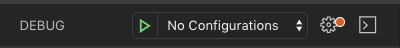 8
Flutter – VS Code
Run your app
Debug > Start Debugging
Or press F5

Wait for it!

Try Hot Reload
Change some strings in main.dart
Save file
Activate Dart Dev Tools when asked
9
Flutter - Dart
Flutter apps are written using the Dart programming language, also originally from Google and now an ECMA standard. 
Dart shares many of the same features as other modern languages such as Kotlin and Swift and can be trans-compiled into JavaScript code.
As a cross-platform framework, Flutter most closely resembles React Native, as Flutter allows for a reactive and declarative style of programming.
10
Flutter - Dart
https://dart.dev/
https://dart.dev/guides/language/language-tour

Strongly typed, Single inheritance
Mixins
Implicit interfaces (every class is also an Interface)
Implements for interfaces, extends for inheritance, with for mixin
11
Flutter - Widget
import 'package:flutter/material.dart';
void main() => runApp(MyApp());
class MyApp extends StatelessWidget {
  @override
  Widget build(BuildContext context) {
    return MaterialApp(
      title: 'Flutter',
      home: Scaffold(
        appBar: AppBar(
          title: Text('Flutter'),
        ),
        body: Center(
          child: Text('Hello, World!'),
        ),
      ),
    );
  }
}
Everything is widget!

Images, icons, and text in a Flutter app are all widgets. Even layout elements such as the rows, columns, and grids that arrange, constrain, and align other widgets, are widgets themselves.
12
Flutter - Widgets
Widgets describe what their view should look like given their current configuration and state. 
When a widget’s state changes, the widget rebuilds its description, which the framework diffs against the previous description in order to determine the minimal changes needed in the underlying render tree to transition from one state to the next.
Widgets are subclasses mostly of either StatelessWidget or StatefulWidget, depending on whether your widget manages any state.
Main job is to implement a build() function, which describes the widget in terms of other, lower-level widgets.
Lowest widget is RenderObjectWidget
13
Flutter - StatelessWidget
User interface does not depend on anything other than the configuration information in the object/widget itself and the BuildContext in which the widget is inflated
Stateless widgets receive arguments from their parent widget, which they store in final member variables. When a widget is asked to build(), it uses these stored values to derive new arguments for the widgets it creates.
class Frog extends StatelessWidget {
  const Frog({
    Key key,
    this.color = const Color(0xFF2DBD3A),
    this.child,
  }) : super(key: key);
  final Color color;
  final Widget child;
  @override
  Widget build(BuildContext context) {
    return Container(color: color, child: child);
  }
}
14
Flutter - StatefulWidget
A widget that has mutable state.
When the part of the user interface can change dynamically, e.g. due to having an internal clock-driven state, or depending on some system state.
15
Flutter - StatefulWidget
class Bird extends StatefulWidget {
  const Bird({
    Key key,
    this.color = 
		const Color(0xFFFFE306),
    this.child,
  }) : super(key: key);
  final Color color;
  final Widget child;
  _BirdState createState() =>
	 _BirdState();
}
class _BirdState extends State<Bird> {
  double _size = 1.0;
  void grow() {
    setState(() {
      _size += 0.1;
    });
  }
  @override
  Widget build(BuildContext context) {
    return Container(
      color: widget.color,
      transform: Matrix4
			.diagonal3Values(_size, _size, 1.0),
      child: widget.child,
    );
  }
}
16
Flutter - StatefulWidget
Widget constructors only use named arguments. 
Named arguments can be marked as required using @required.
The first argument is key, and the last argument is child, children, or the equivalent.
17
Flutter - Basic widgets
Text
The Text widget lets you create a run of styled text within your application.
Row, Column
These flex widgets let you create flexible layouts in both the horizontal (Row) and vertical (Column) directions. The design of these objects is based on the web’s flexbox layout model.
Stack
Instead of being linearly oriented (either horizontally or vertically), a Stack widget lets you place widgets on top of each other in paint order. You can then use the Positioned widget on children of a Stack to position them relative to the top, right, bottom, or left edge of the stack. Stacks are based on the web’s absolute positioning layout model.
Container
The Container widget lets you create a rectangular visual element. A container can be decorated with a BoxDecoration, such as a background, a border, or a shadow. A Container can also have margins, padding, and constraints applied to its size. In addition, a Container can be transformed in three dimensional space using a matrix.
18
Flutter
THE END
19
Flutter
20
Flutter
21
Flutter
22
Flutter
23
Flutter
import 'package:flutter/material.dart';
void main() => runApp(MyApp());
class MyApp extends StatelessWidget {
  @override
  Widget build(BuildContext context) {
    return MaterialApp(
      title: 'Flutter',
      home: Scaffold(
        appBar: AppBar(
          title: Text('Flutter'),
        ),
        body: Center(
          child: Text('Hello, World!'),
        ),
      ),
    );
  }
}
Lets add a Row
body: Center(
          child: Row(
            mainAxisAlignment: 
				MainAxisAlignment.center,
            children: <Widget>[
              Text('0'),
              Text('0'),
              Text('0'),
            ],
          ),
        ),
24
Flutter
Move numbers to separate Widgets
class CustomTextContainer extends StatelessWidget {
  @override
  Widget build(BuildContext context) {
    return Text('00');
  }
}
children: <Widget>[
              CustomTextContainer(),
              CustomTextContainer(),
              CustomTextContainer(),
            ],
25
Flutter
26
Flutter
27
Flutter
28
Flutter
29
Flutter